Functions
Chapter 12
Acknowledgement
I have used materials from the following sources:
Textbook
Lecture notes slides prepared by Prof. Bulatov.
http://cse.unl.edu/~choueiry/S13-235/
http://www.math-cs.gordon.edu/courses/mat231/notes.html
Outline
Functions
Injective (one-to-one) and Surjective (onto) Functions
Composition of Functions
Inverse Functions
The Pigeonhole Principle.
Functions
The concept of relations between the sets plays a big role here.
Consider the function f(x) = x2, where x  R.
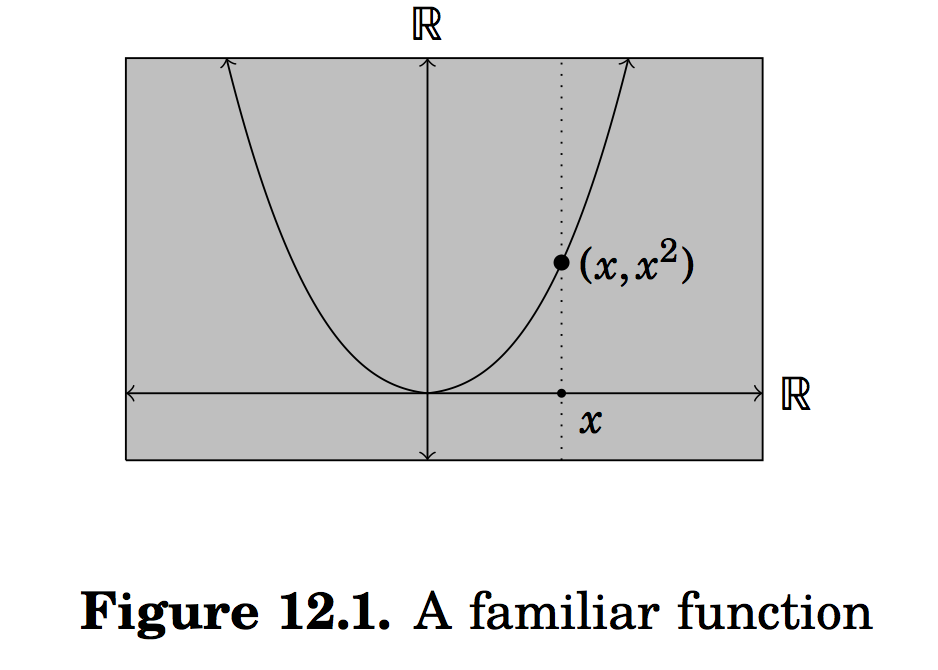 Functions
The concept of relations between the sets plays a big role here.
Consider the function f(x) = x2, where x  R.
The points on the curve are related.
T={(x,x2): x  R}  R x R.
Functions are special kinds                                                 of relations.
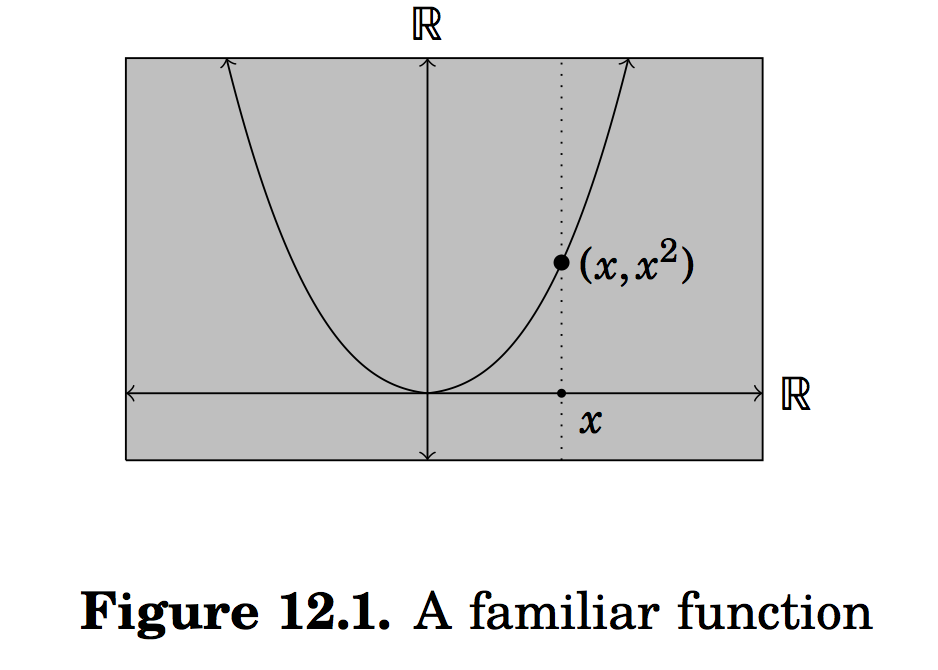 Another example of a function
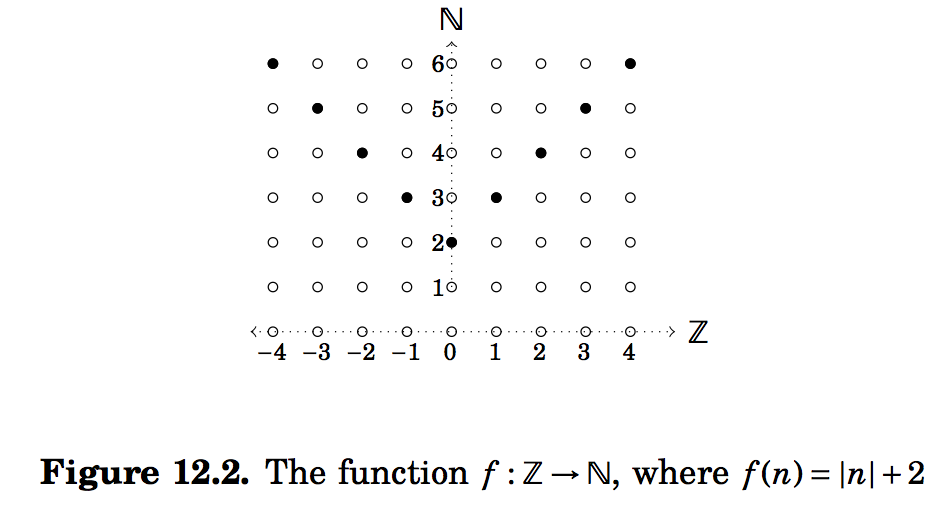 Here R= {(n,|n|+2): n  N}   Z x N.
Functions
Definition: 
Suppose A and B are sets. 
A function f from A to B (denoted as f: : A  B ) is a relation f  A x B  from A to B.
The relation satisfies the property that for each element    a  A the relation f contains exactly one ordered pair (2-tuple) of the form (a,b). 
The statement (a,b)  f is abbreviated as f(a) = b.
A shorter form of the definition
A function f from A to B is an assignment of exactly one element of B to each element of A.
We can diagram f: A  B as
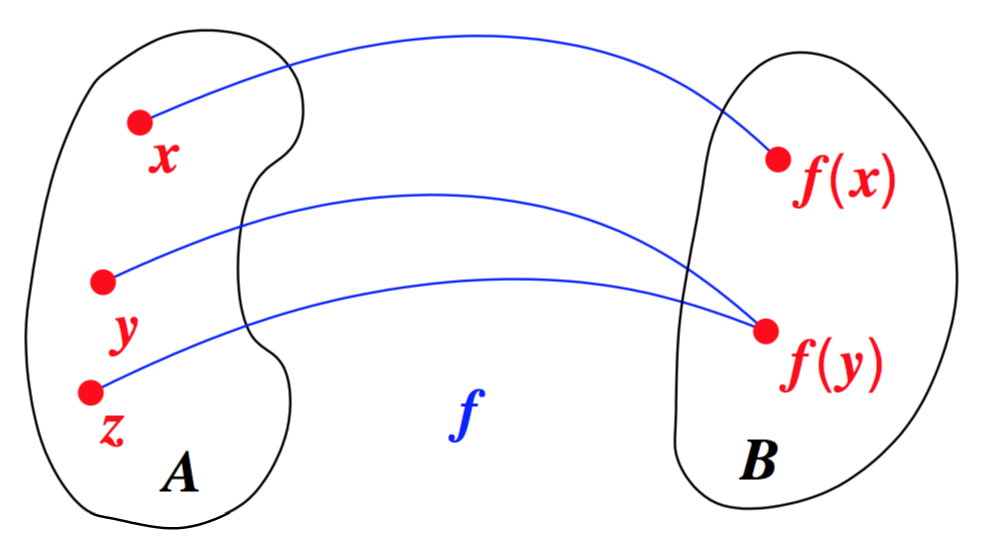 >
>
>
Function: Visualization
Range
Preimage
Image, f(a)=b
f
a
b
B
A
Domain
Co-Domain
A function, f: A  B
Terminology
Let f: A  B and f(a)=b.  Then we use the following terminology:
A is the domain of f
B is the co-domain of f
b is the image of a
a is the preimage (antecedent) of b
The range of f is the set of all images of elements of A
Example
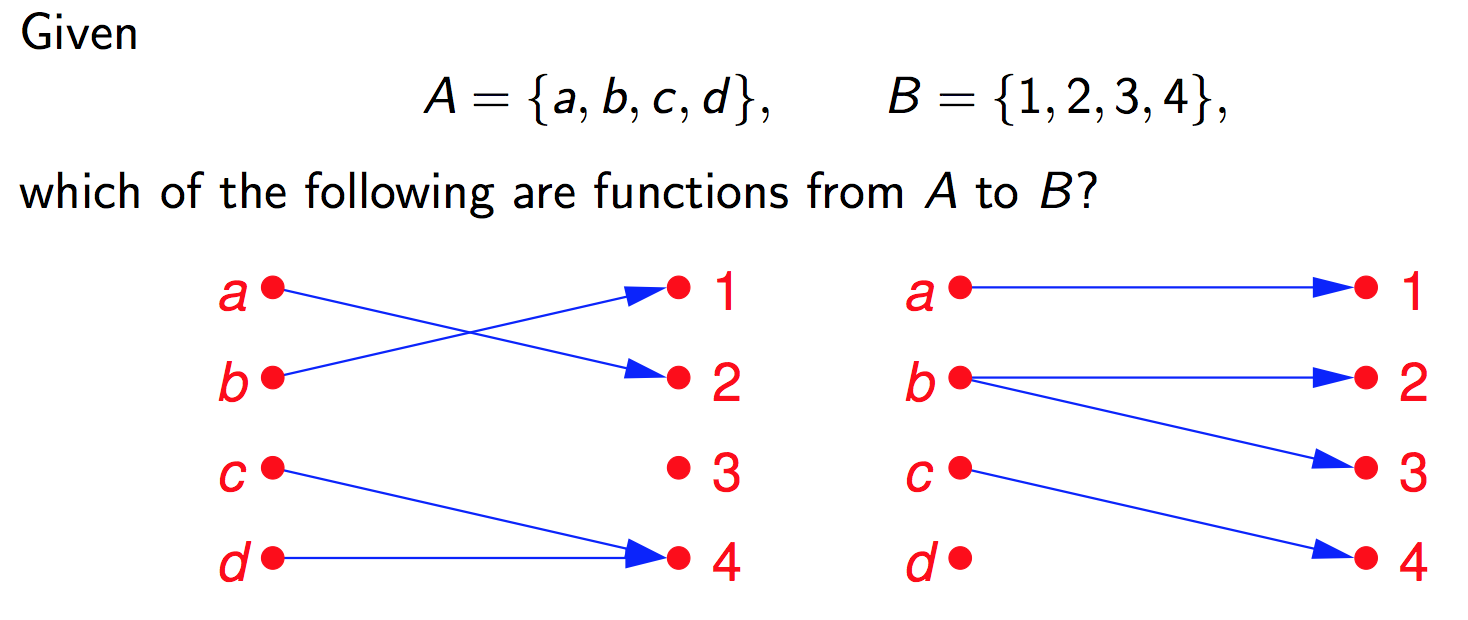 Example
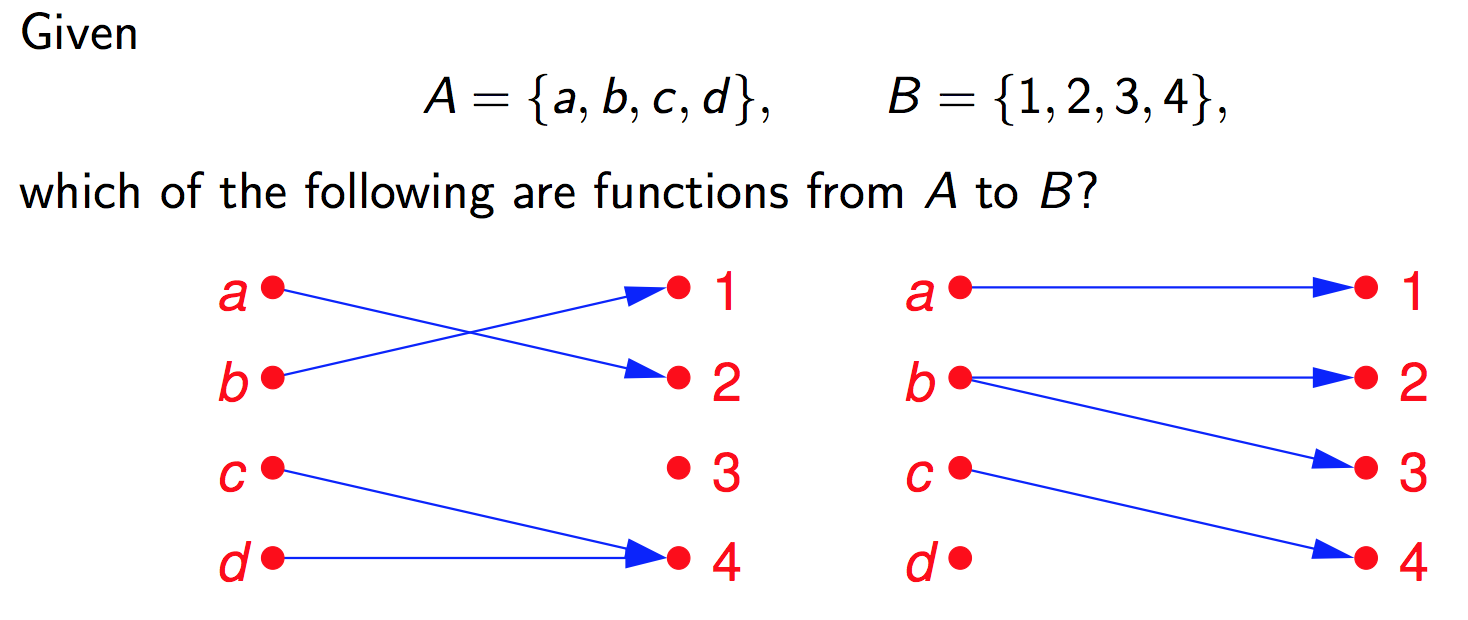 The diagram on the left is a function. The codomain is a subset of B.
The one on the right is not a function. The domain is not A. Moreover b is assigned (mapped) to two different elements of B.
Example
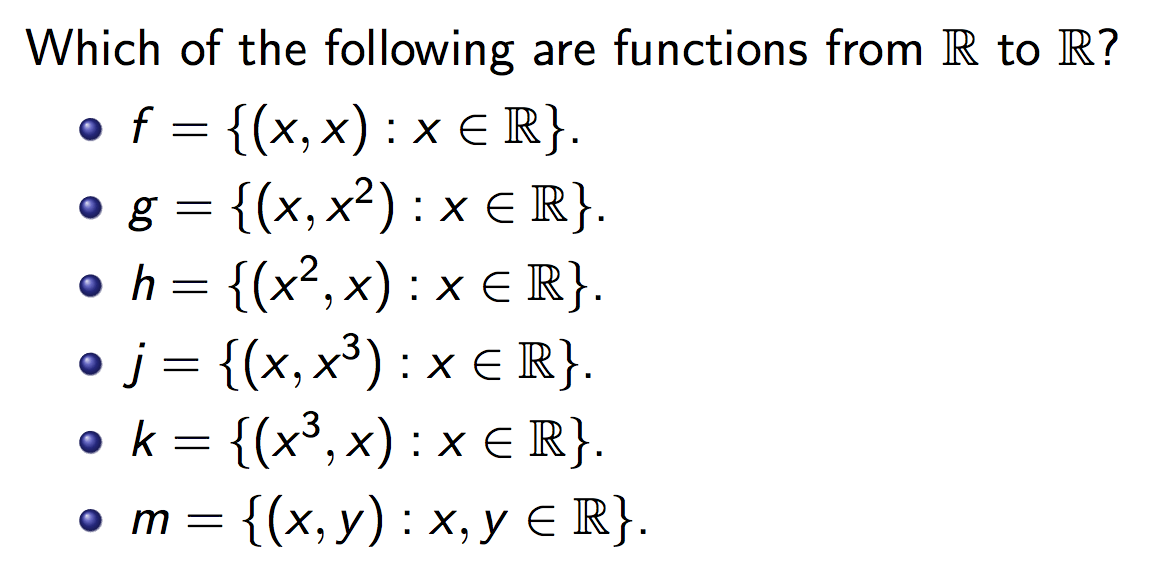 Example
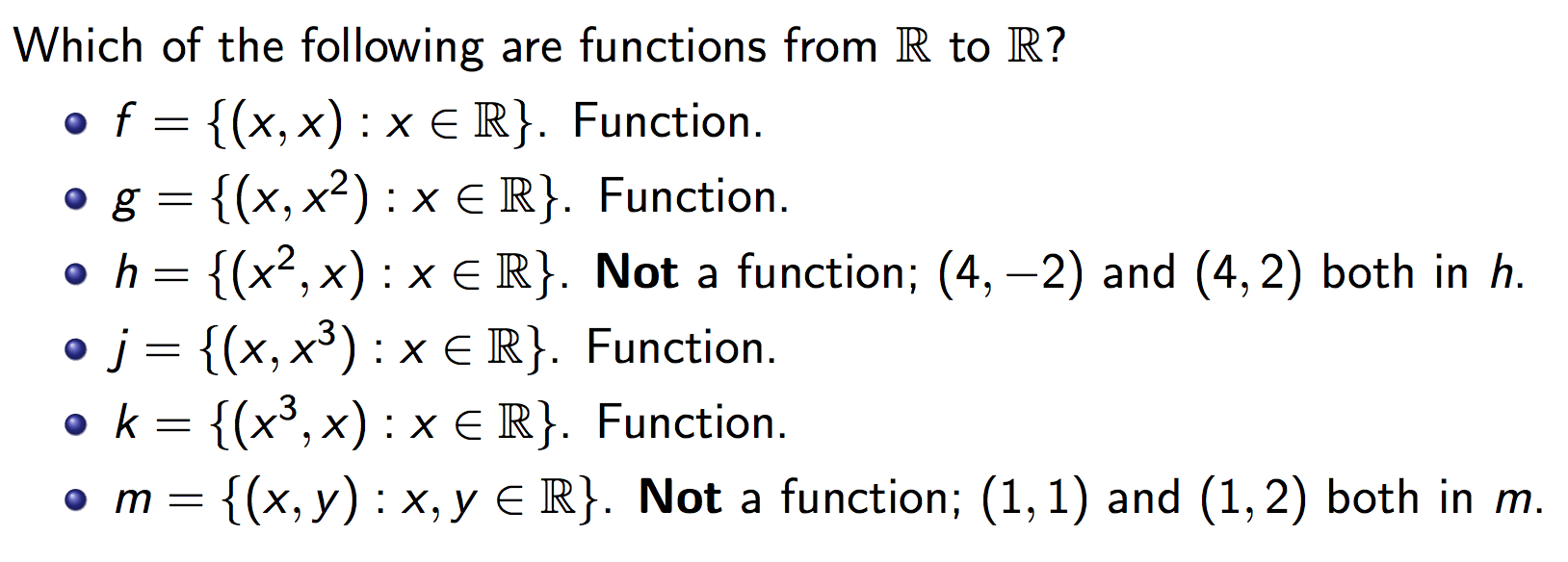 Definitions
A function is called real-valued if its codomain is the set of real numbers.
A function is called integer-valued if its codomain is the set of integers.
Two real-valued functions or two integer-valued functions with the same domain can be added or multiplied.
Example:
Let f: R  R and  g: R  R such that f(x) = x2 and    g(x) = x – x2. What are the functions f+g and f.g?
Solution: 
	(f+g)(x) = f(x) + g(x) = x2 + (x – x2) = x.
	f.g(x) = f(x).g(x) = x2 . (x – x2) = x3 – x4.
Equality of functions
Definition: Two functions f: A  B and g: C  D are equal if A = C  and x  A, f(x) = g(x). 

Note that 
	f: Z  N and g: Z  Z,  f(x) = |x| + 2, g(x) = |x|+ 2
	are equal.
More Definitions (2)
Definition: Let f: A B and S A.  The image of the set S is the subset of B that consists of all the images of the elements of S.  We denote the image of S by f(S), so that
f(S)={ f(s) |  s  S }
Note there that the image of S is a set and not an element.
Image of a set: Example
Let:
A = {a1,a2,a3,a4,a5}
B = {b1,b2,b3,b4,b5}
f={(a1,b2), (a2,b3), (a3,b3), (a4,b1), (a5,b4)}
S={a1,a3}
f(S) = {b2, b3}
Draw a diagram for f
What is the:
Domain, co-domain, range of f?
Image of S, f(S)?
Section 12.2 (Injective and Surjective functions)
In the literature 
injective and one-to-one mean the same
surjective and onto mean the same
bijective and one-to-one correspondence mean the same.
Section 12.2 (Injective and Surjective functions)
Definitions:
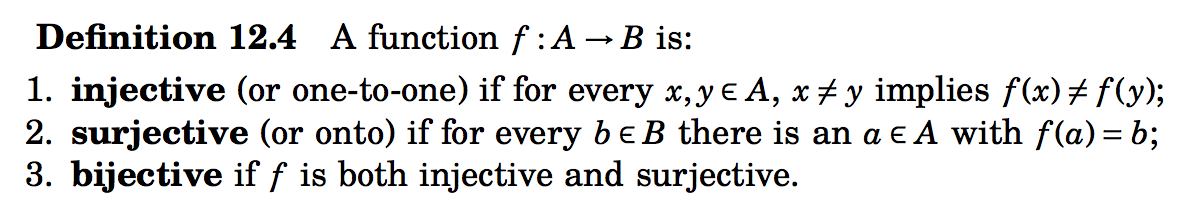 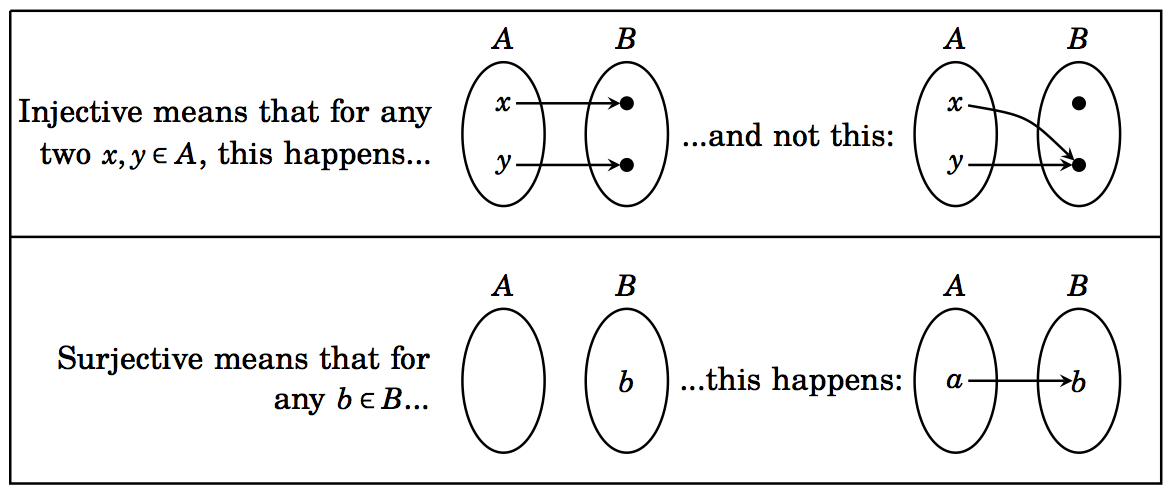 Example
Consider the following functions on the students in macm class. Under what conditions is the function one-to-one if it assigns to a student his or her
cell phone number
student id
final grade in the class
home town
Example
Consider the following functions on the students in macm class. Under what conditions is the function one-to-one if it assigns to a student his or her
cell phone number  one-to-one
student id one-to-one
final grade in the class generally not one-to-one unless each student gets a unique grade
home town one-to-one if each student comes from a different town
Injective functionsOne-to-one functions
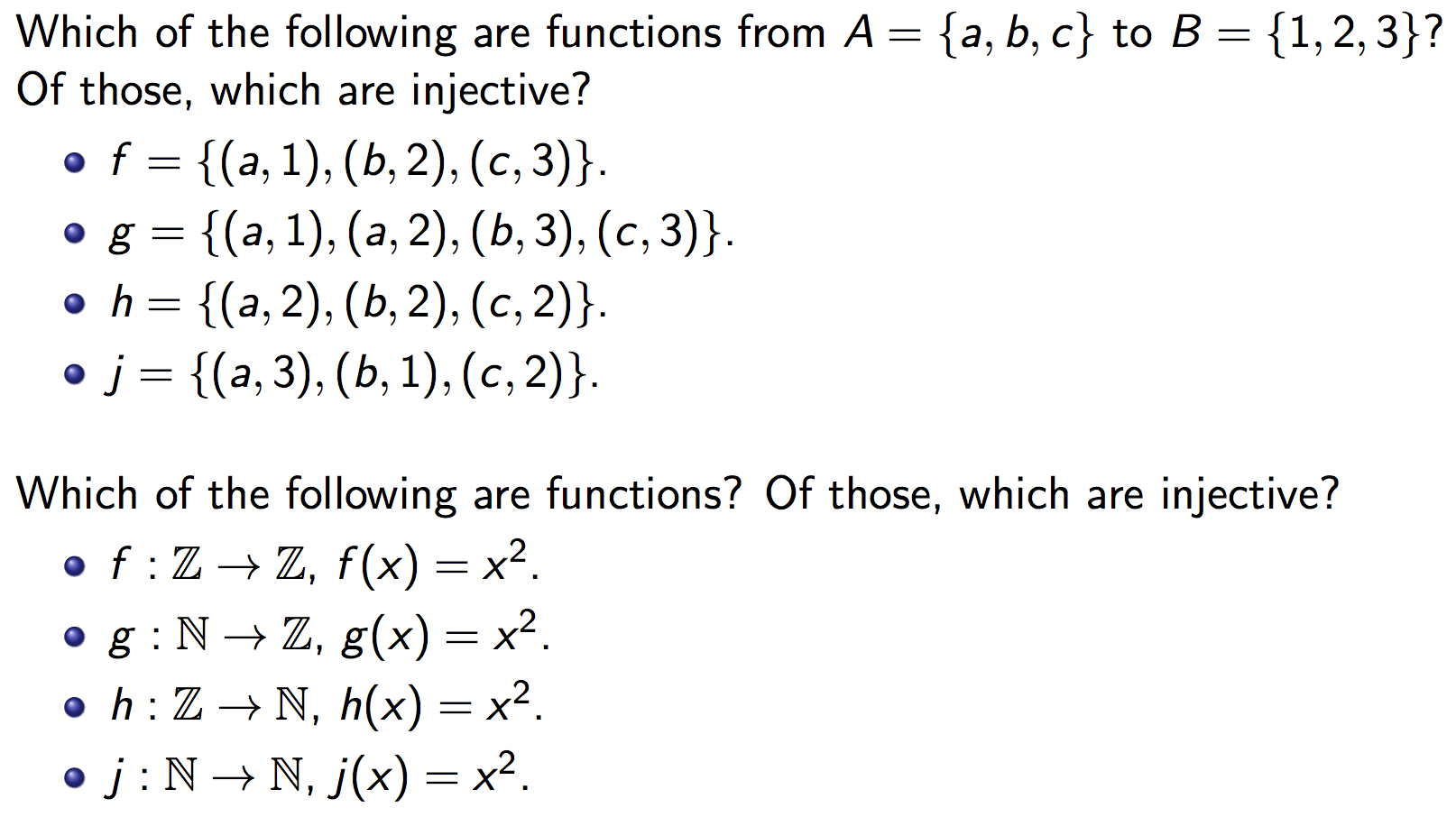 Injective functionsOne-to-one functions
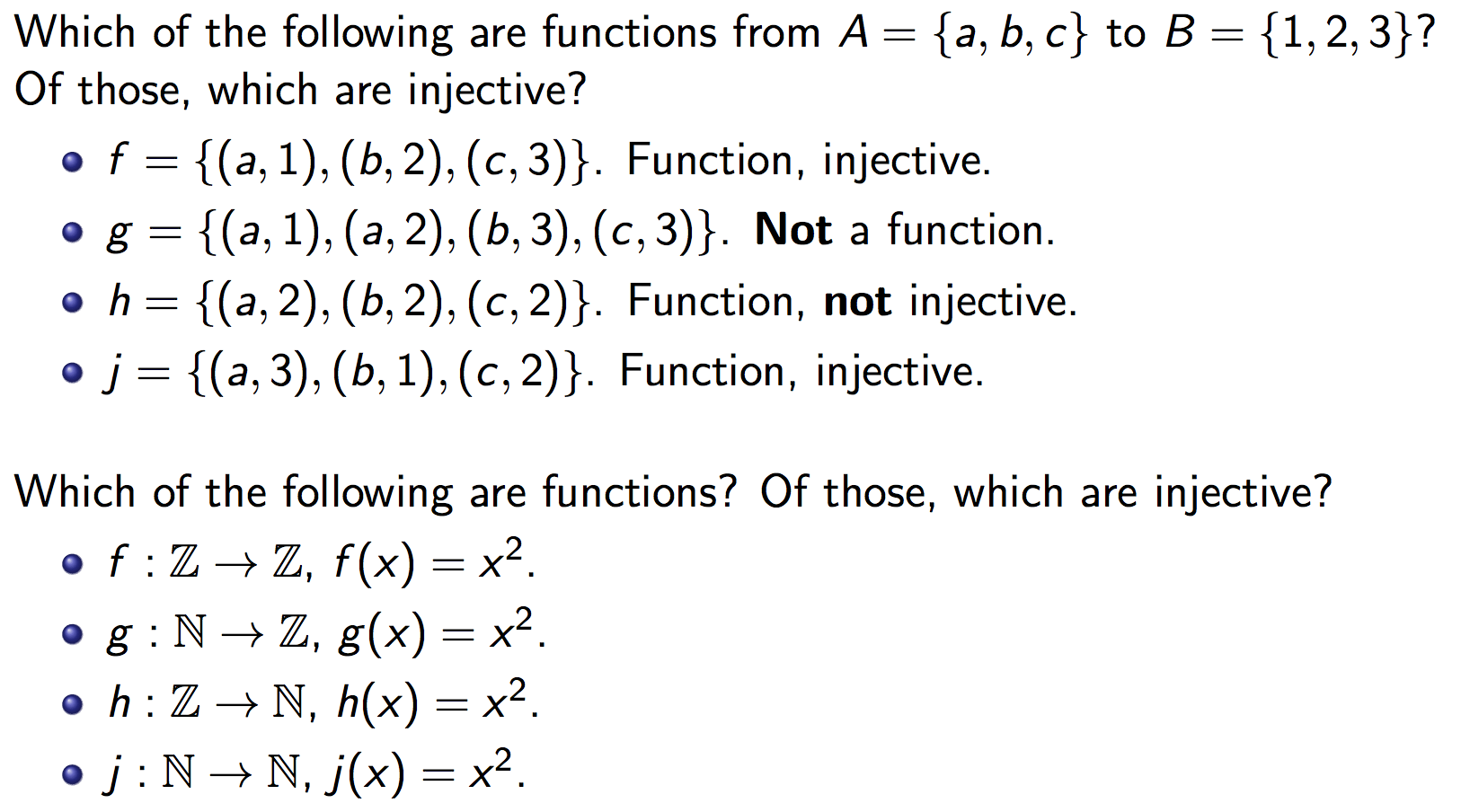 How to show a function f: A B is injective?
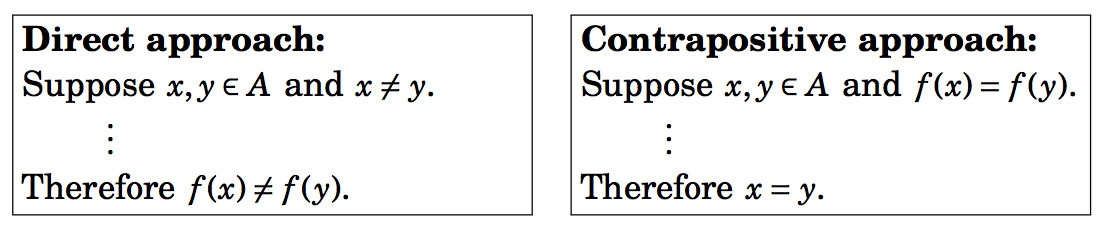  x,y  A [{(x ≠ y)       (f(x) ≠ f(y))}  {(f(x) = f(y))       (x=y)}]
Injective functionsOne-to-one functions
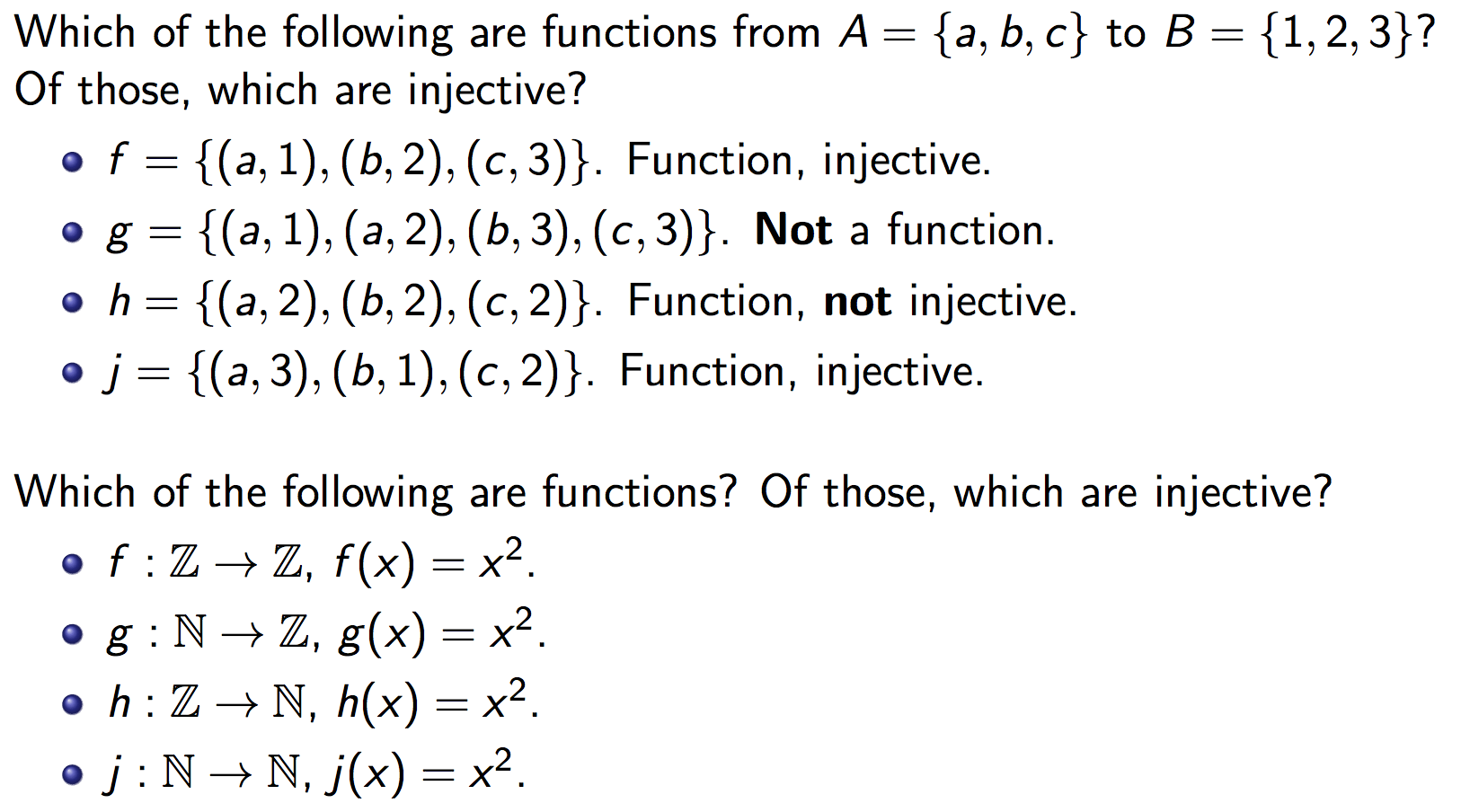 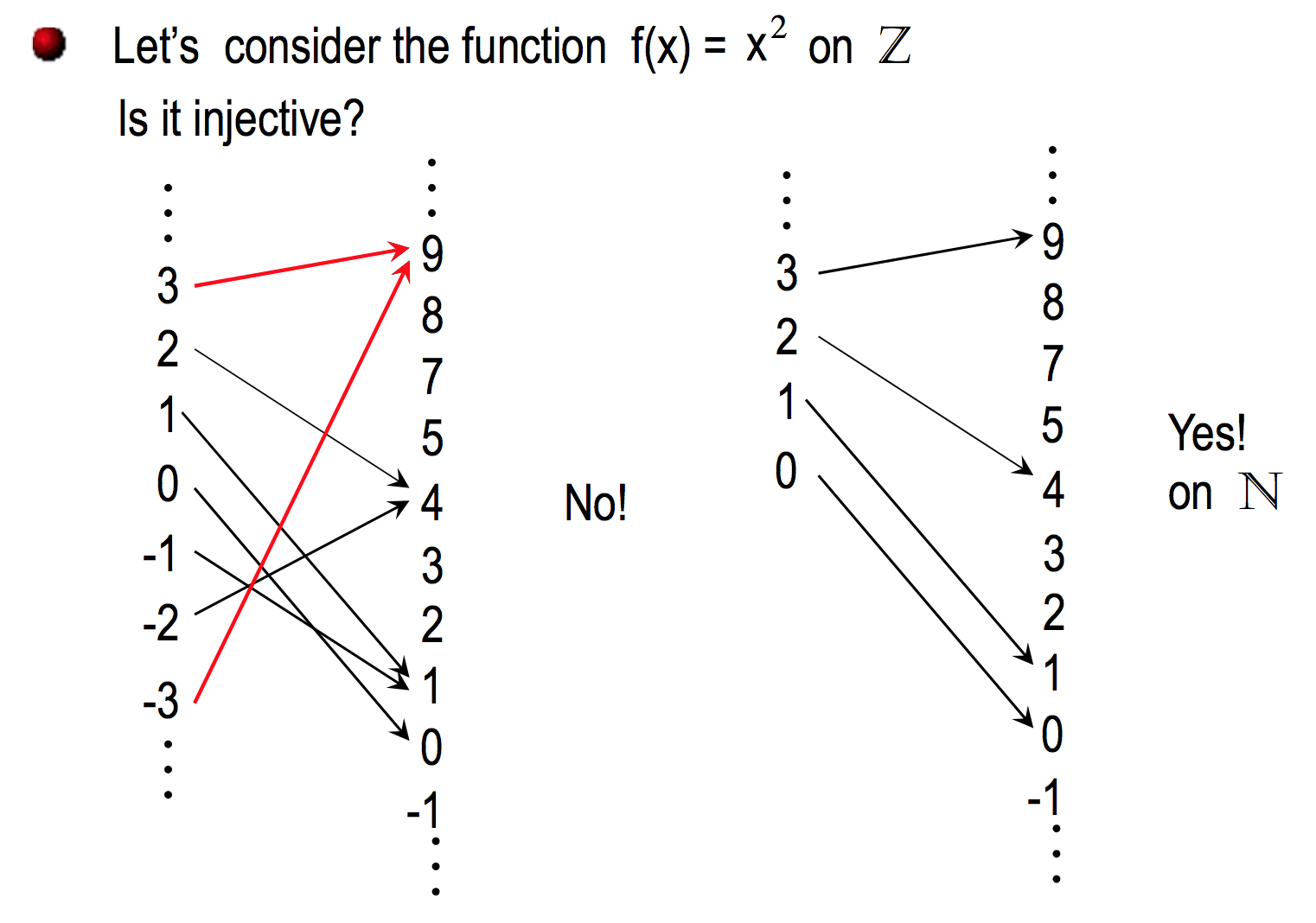 Injective functionsOne-to-one functions
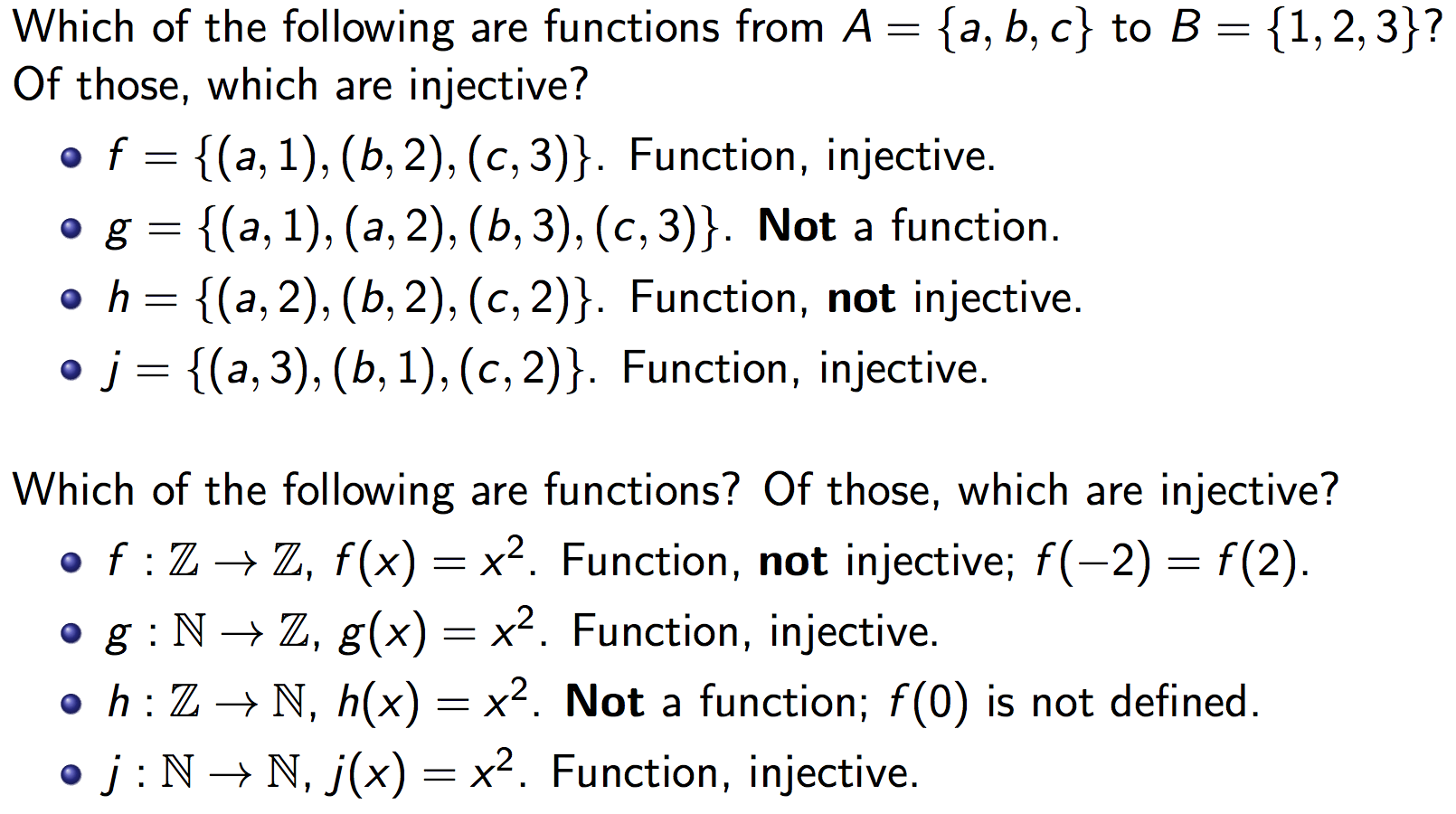 Recall:
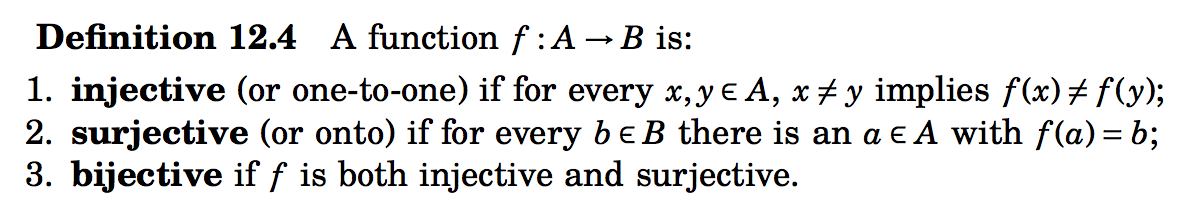 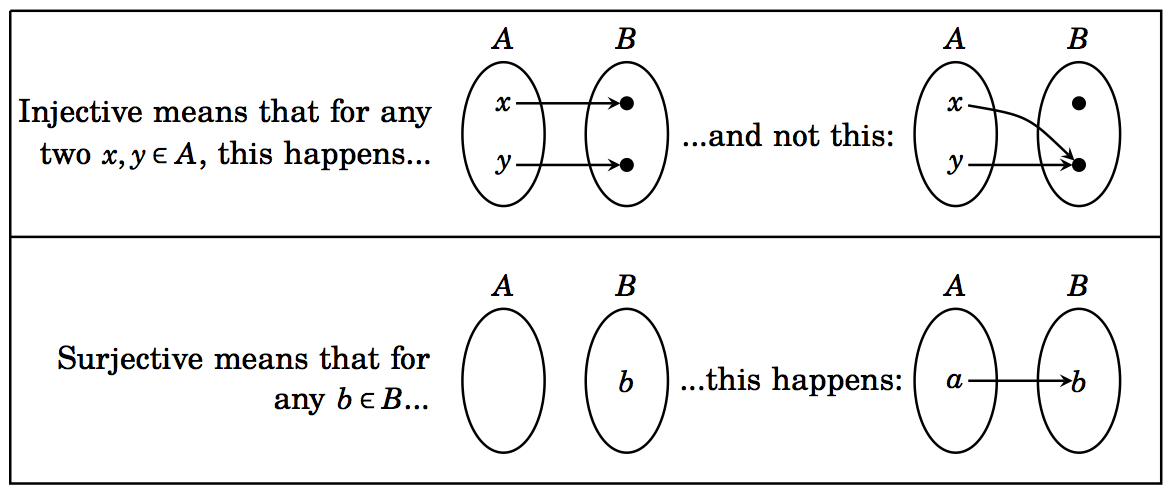 Surjective functionsOnto functionsrange(f) = codomain(f)
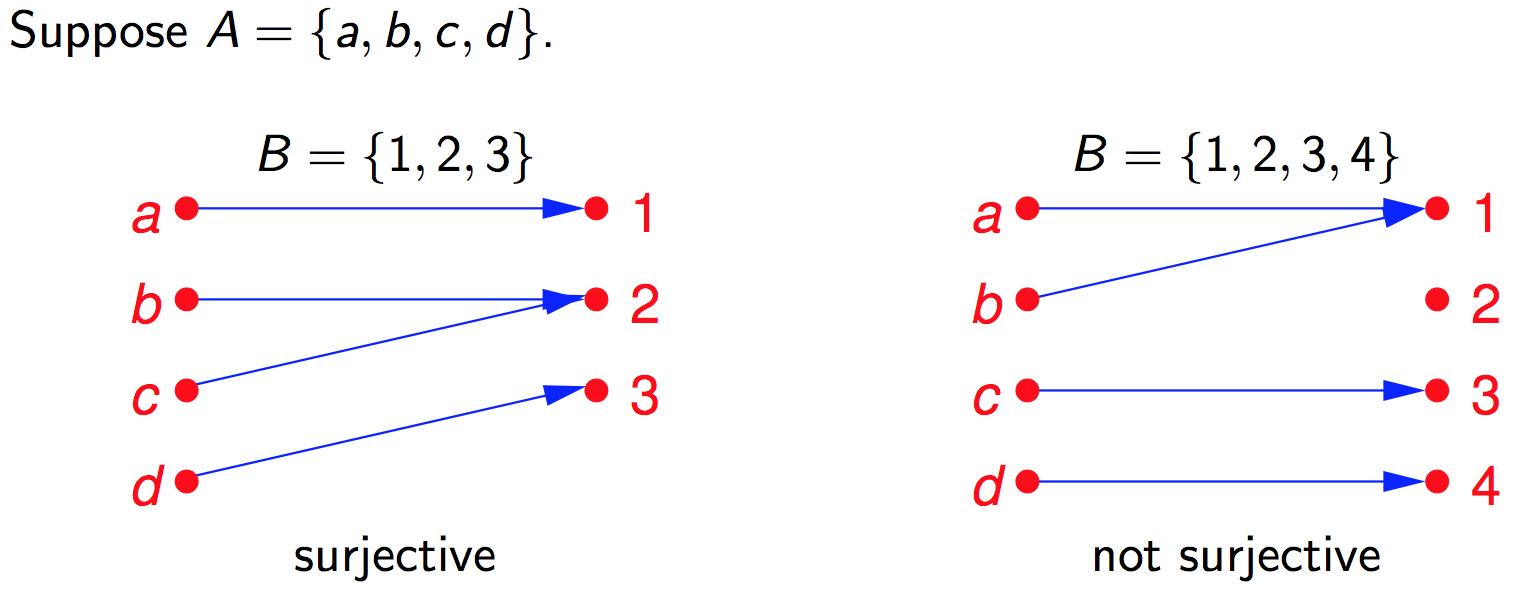 range(f) ≠ codomain(f)
Surjective  functionsOnto functions
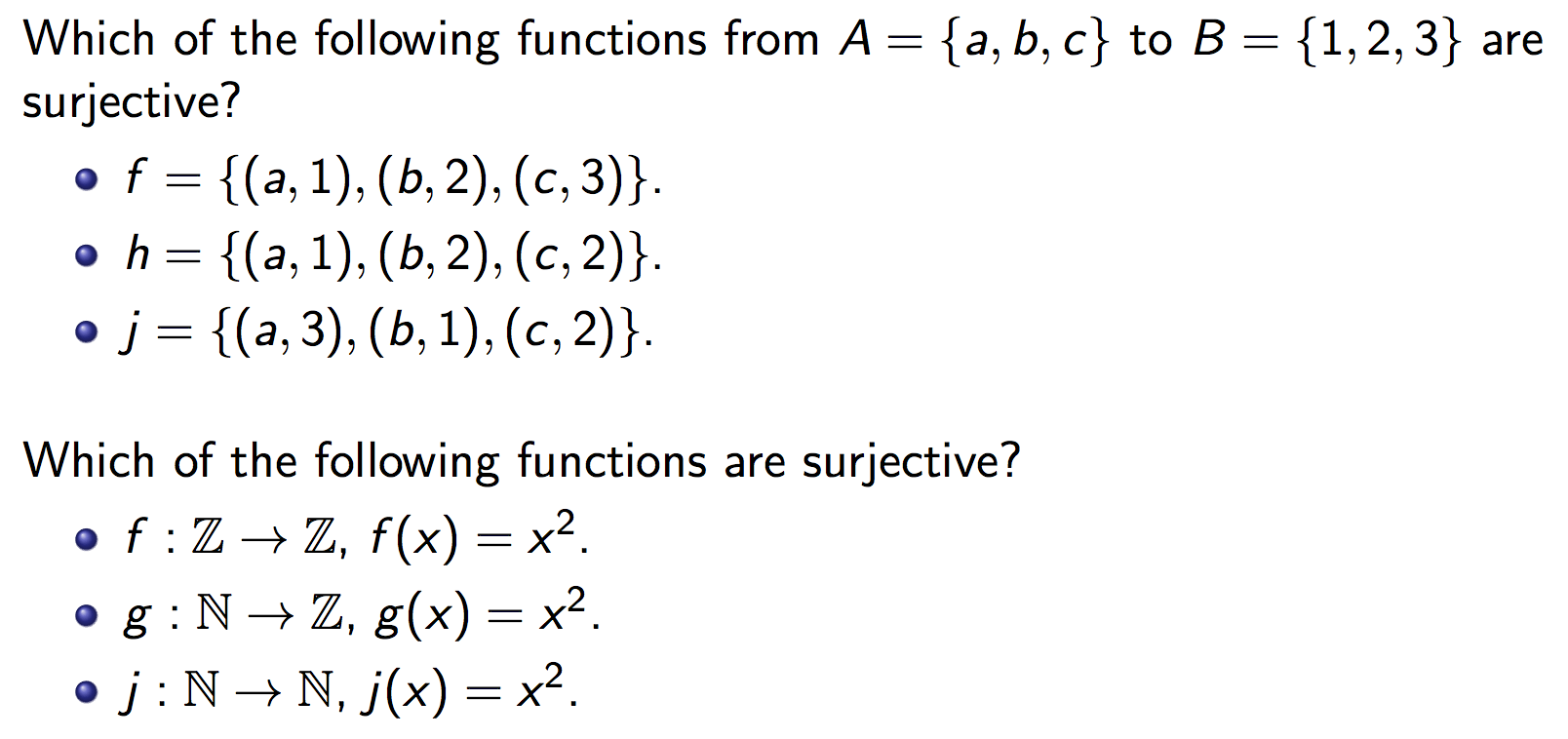 Surjective  functionsOnto functions
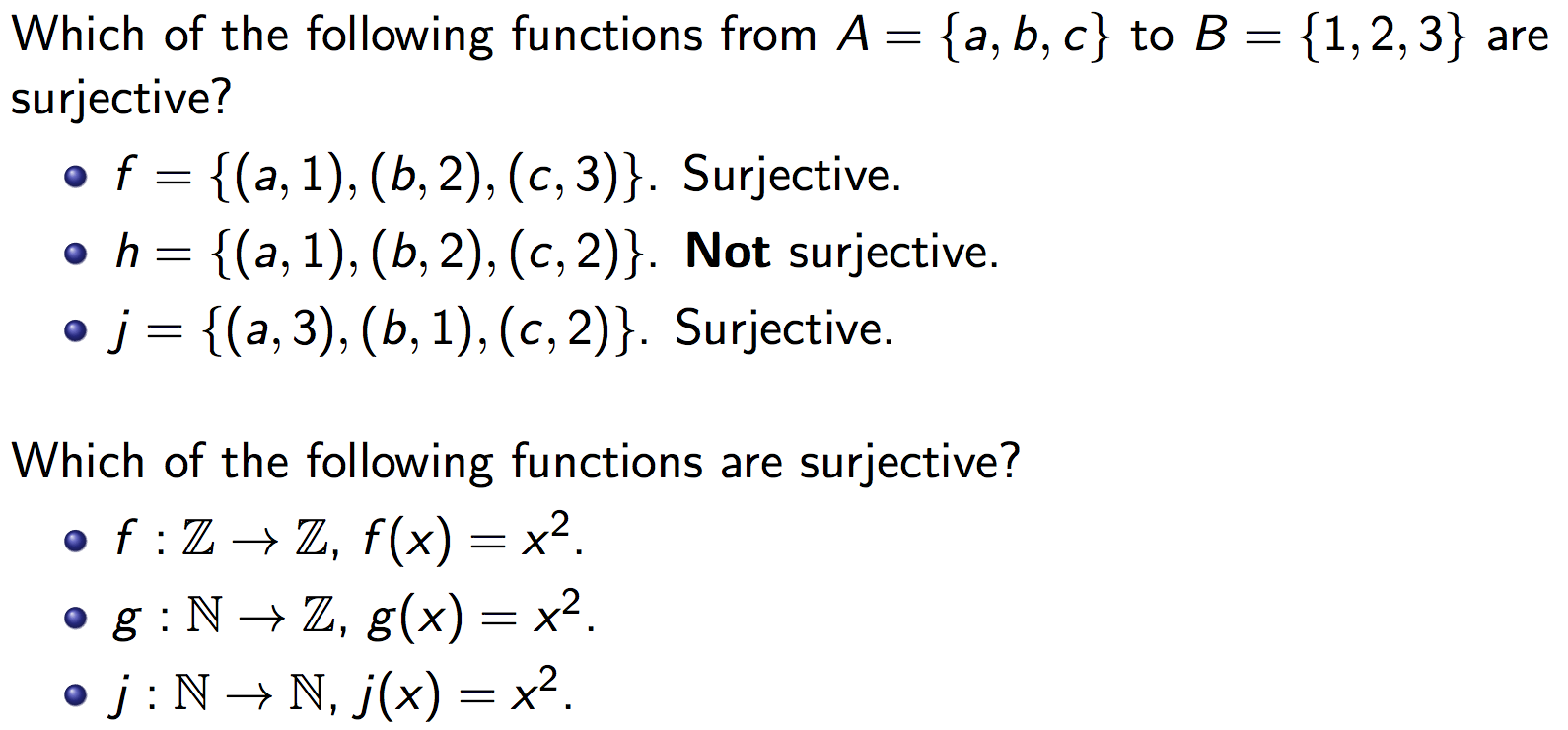 How to show a function f: A B is surjective?
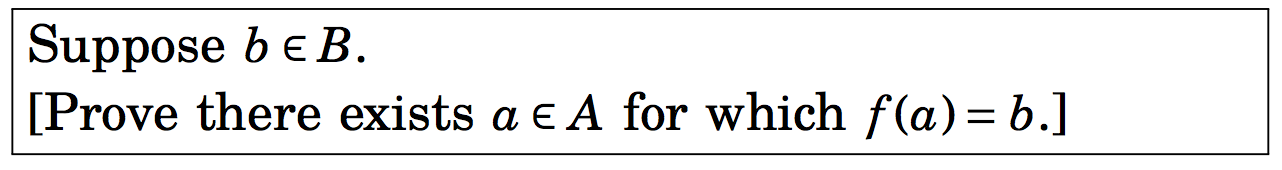  b  B [a   A (f(a) = b)]
Surjective  functionsOnto functions
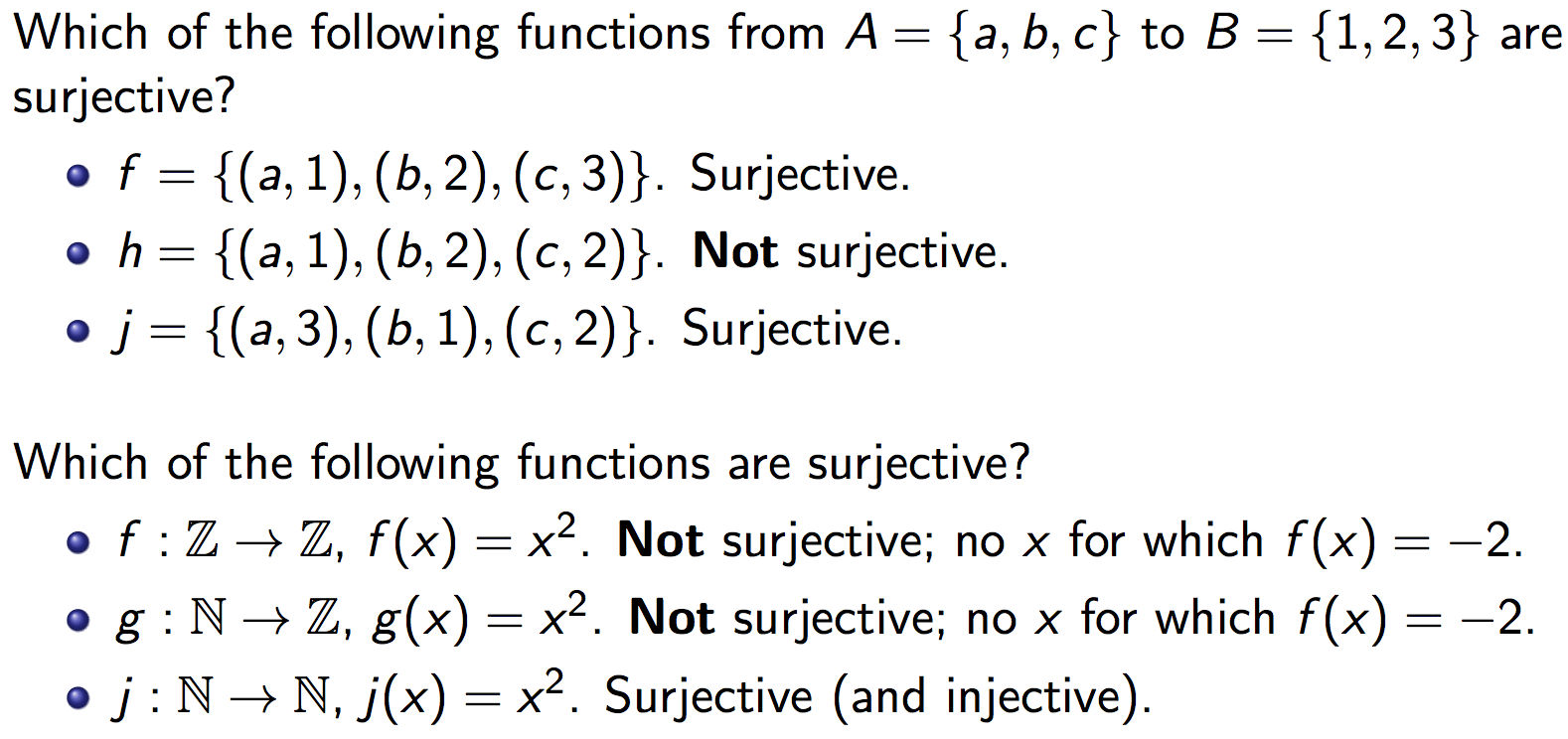 Not surjective (but injective)
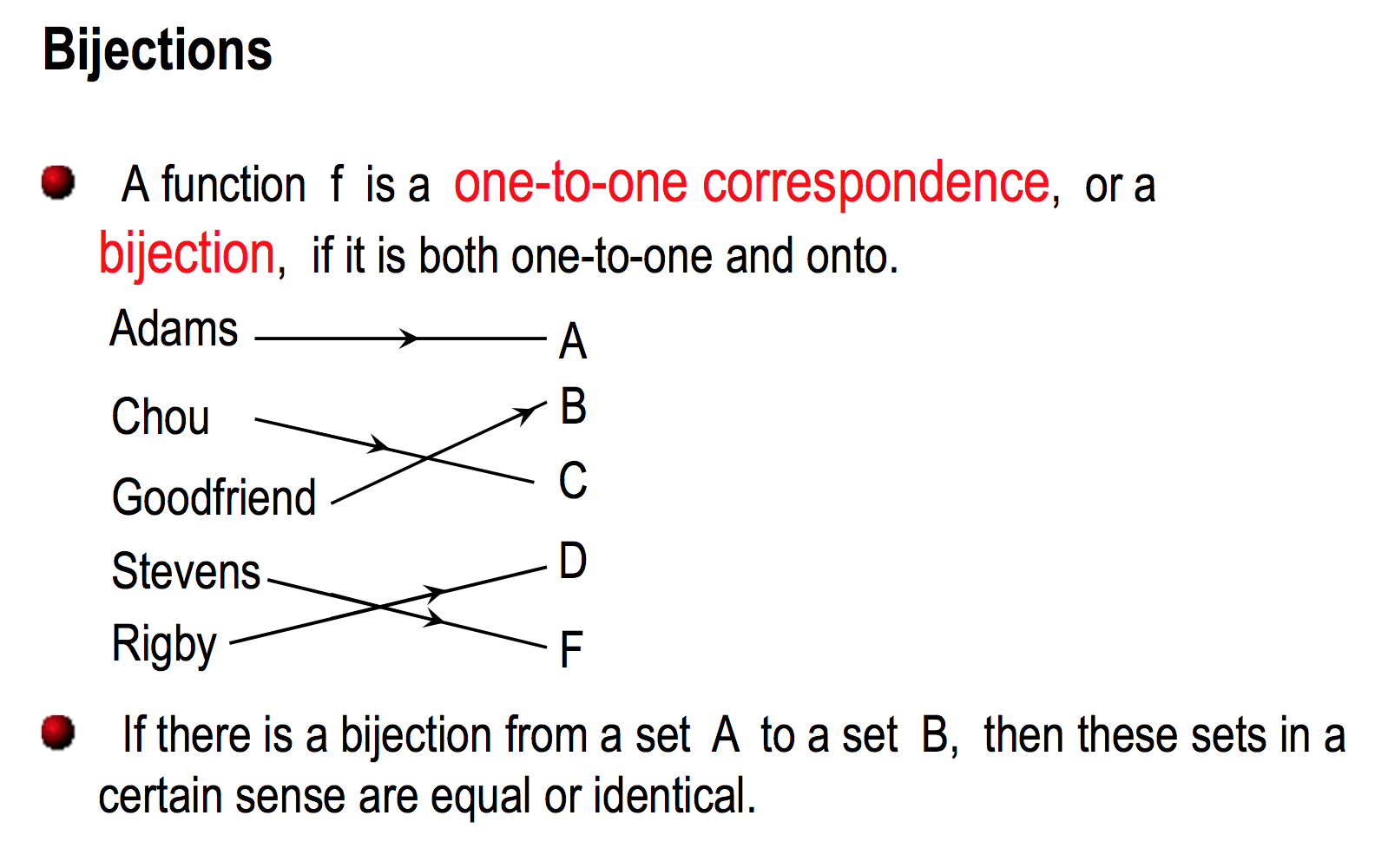 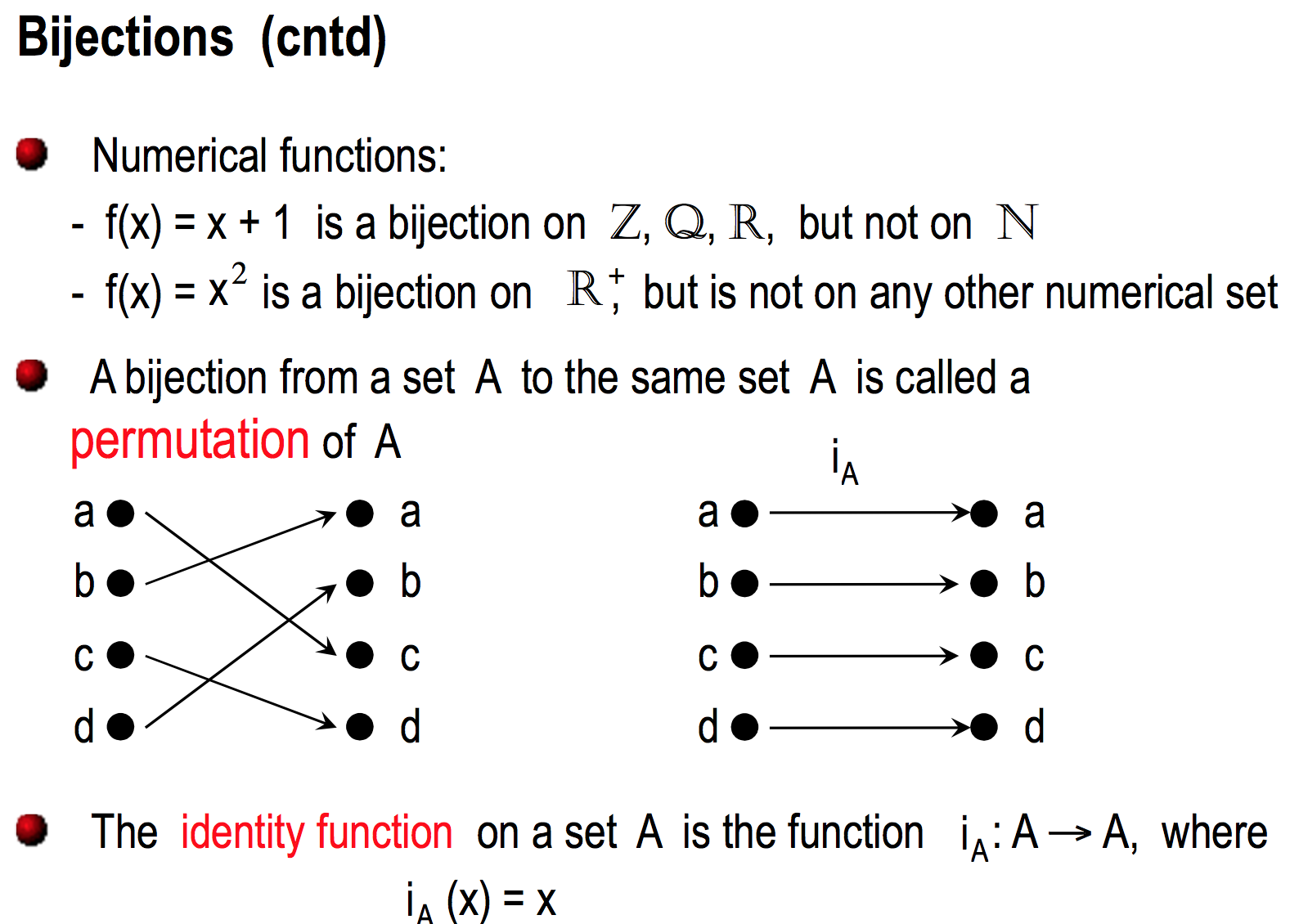 Examples of different types of correspondences
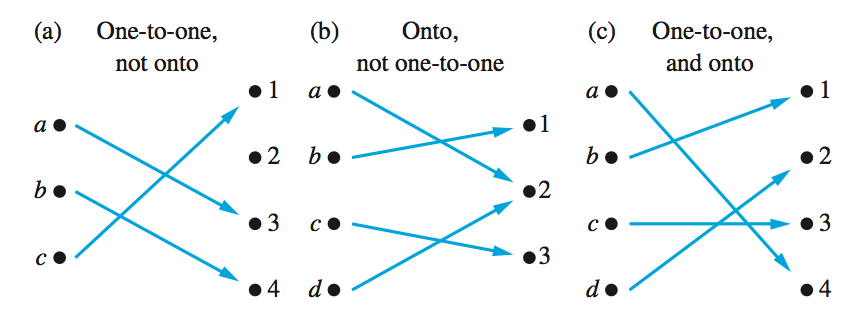 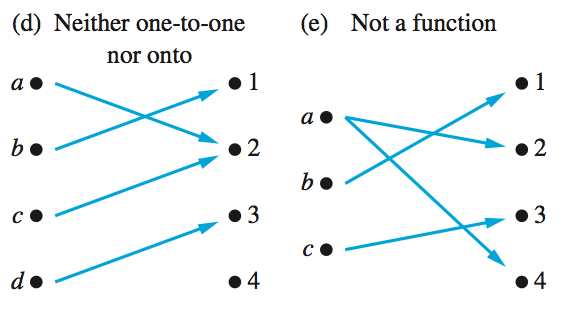 Exercise 1
Let f:ZZ be defined by
f(x)=2x-3
What is the domain, codomain, range of f?
Is f one-to-one (injective)?
Is f onto (surjective)?
Clearly, domain(f)=Z. 
To see what the range is, note that:
	b range(f)          b=2a-3, for some a  Z
			                        b=2(a-2)+1
			                        b is odd
Exercise 1 (cont’d)
Thus, the range is the set of all odd integers
Since the range and the codomain are different (i.e., range(f)  Z), we can conclude that f is not onto (surjective)
However, f is one-to-one injective. (Contrapositive approach) 
For x, y  Z , we can write
	f(x) = f(y)  2x - 3 = 2y - 3   x = y.    QED
Exercise 2
Let f be as before
f(x)=2x-3
	but now we define f:N N 
What is the domain and range of f?
Is f onto (surjective)?
Is f one-to-one (injective)?
By changing the domain and codomain of f, f is not even a function anymore.  Indeed, f(1)=21-3=-1N
Exercise 3
Let f:ZZ be defined by
f(x) = x2 - 5x + 5
Is this function 
One-to-one? 
Onto?
Exercise 3: Answer
It is not one-to-one (injective)
	f(x1)=f(x2)  x12-5x1+5=x22 - 5x2+5  x12 - 5x1 = x22 - 5x2 
		           x12 - x22 = 5x1 - 5x2   (x1 - x2)(x1 + x2) = 5(x1 - x2) 
		           (x1 + x2) = 5
	Many x1,x2 Z satisfy this equality.  There are thus an infinite number of solutions.  In particular, f(2)=f(3)=-1
It is also not onto (surjective).
	The function is a parabola with a global minimum at (5/2,-5/4).  Therefore, the function fails to map to any integer less than -1
What would happen if we changed the domain/codomain?
Exercise 3: Answer
It is not one-to-one (injective)
	f(x1)=f(x2)  x12-5x1+5=x22 - 5x2+5  x12 - 5x1 = x22 - 5x2 
		           x12 - x22 = 5x1 - 5x2   (x1 - x2)(x1 + x2) = 5(x1 - x2) 
		           (x1 + x2) = 5
	Many x1,x2 Z satisfy this equality.  There are thus an infinite number of solutions.  In particular, f(2)=f(3)=-1
It is also not onto (surjective).
	The function is a parabola with a global minimum at (5/2,-5/4).  Therefore, the function fails to map to any integer less than -1
What would happen if we changed the domain/codomain?  
The function is one-to-one and onto when 
	domain(f) = {x   R | x > 4}; codomain(f) = {y  R| y > 0}
Exercise 4
Let f:ZZ be defined by
f(x) = 2x2 + 7x
Is this function
One-to-one (injective)?
Onto (surjective)?
Again, this is a parabola, it cannot be onto.
Exercise 4: Answer
f(x) is one-to-one!  Indeed:
	f(x1)=f(x2)  2x12+7x1=2x22 + 7x2  2x12 - 2x22 = 7x2  - 7x1
		           2(x1 - x2)(x1 + x2) = 7(x2  - x1)  2(x1 + x2) = -7  (x1 + x2) = -7 
		           (x1 + x2) = -7/2 
	But -7/2  Z.  Therefore it must be the case that x1 = x2.
	It follows that f is a one-to-one function.     QED
f(x) is not surjective because f(x)=1 does not exist 
	2x2 +7x=1   x(2x +7)=1 the product of two integers is 1 if both integers are  1 or -1
	x=1   (2x+7)=1   9 =1, impossible
	x=-1   -1(-2+7)=1   -5=1, impossible
Exercise 5
Let f:ZZ be defined by
f(x) = 3x3 – x
Is this function
One-to-one (injective)?
Onto (surjective)?
Exercise 5: f is one-to-one
To check if f is one-to-one, again we suppose that for x1,x2 Z we have f(x1)=f(x2)
	f(x1)=f(x2)  3x13-x1=3x23-x2 
		 3x13 - 3x23 = x1 - x2 
		 3 (x1 - x2)(x12 +x1x2+x22)= (x1 - x2)
		 (x12 +x1x2+x22)= 1/3
		which is impossible because x1,x2 Z
		thus, f is one-to-one
Exercise 5: f is not onto
Consider the counterexample f(a)=1
If this were true, we would have 
3a3 – a=1  a(3a2 – 1)=1 where a and (3a2 – 1) Z
The only time we can have the product of two integers equal to 1 is when they are both equal to 1 or -1
Neither 1 nor -1 satisfy the above equality
Thus, we have identified 1Z that does not have an antecedent and f is not onto (surjective)
Practice Problems
Section 12.1: 1, 2, 3, 6, 7, 11 
Section 12.2: 1, 2, 4, 5, 9, 10, 13,  15, 17
Composition (Section 12.4)
Definition:
 Suppose f : A  B and g : B  C are functions with the property that the codomain(f ) equals the domain(g). 
The composition of f and g is another function, denoted as  g  f and defined as follows: If x  A, then g  f (x) = g(f(x)). This function g(f(x)) sends (maps) elements of A to elements of C, so g  f: A  C.
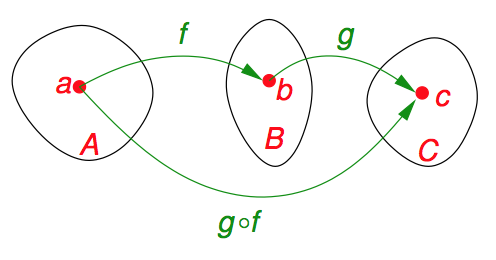 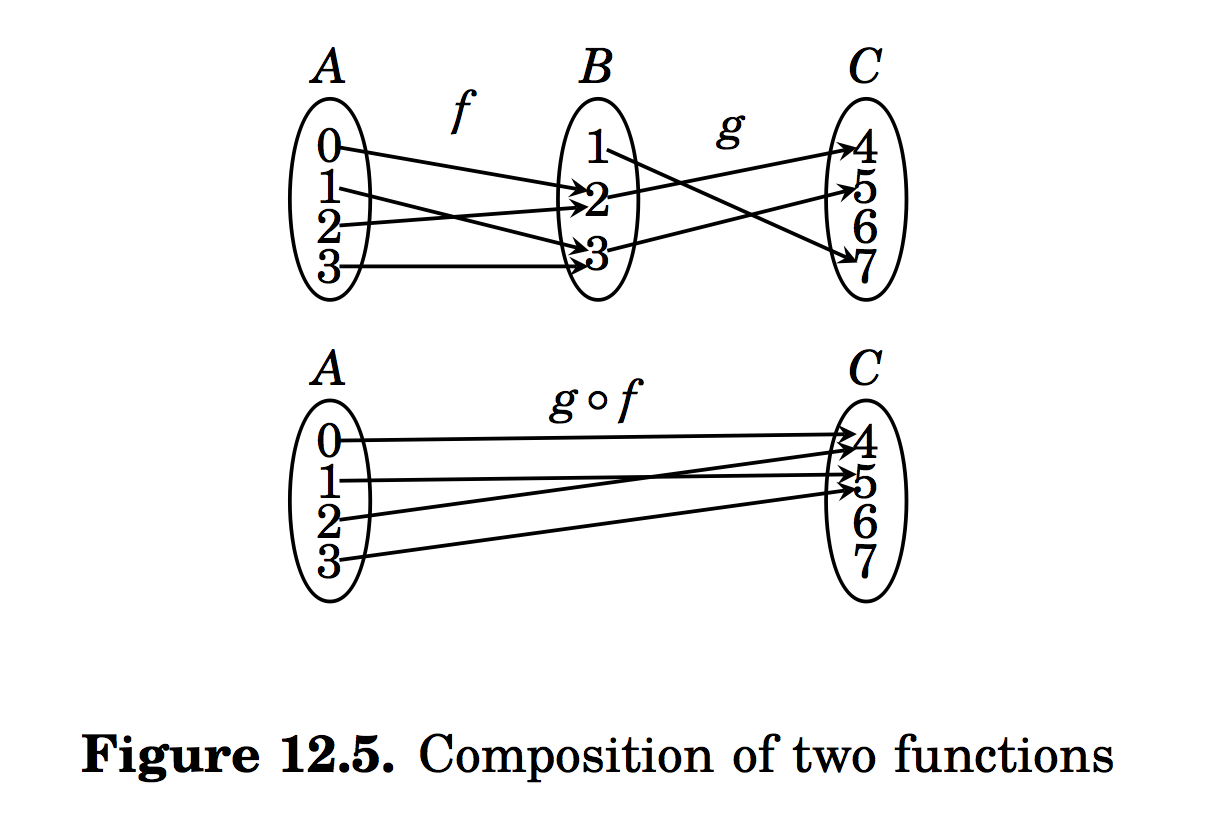 Composition: Example 1
Let f, g be two functions on RR defined by
f(x) = 2x – 3
g(x) = x2 + 1
What are f  g and g  f?
Composition: Example 1 (cont’d)
Given f(x) = 2x – 3 and g(x) = x2 + 1
(f  g)(x) = f(g(x)) = f(x2+1) = 2(x2+1)-3
                  = 2x2 - 1
(g  f)(x) = g(f(x)) = g(2x-3) = (2x-3)2 +1
	              = 4x2 - 12x + 10

Thus the composition of functions is not commutative.
Associativity
Lemma: The composition of functions is an associative operation, that is
(f  g)   h = f  (g   h)
Composition: Injection and Surjection
Theorem: 
	Suppose f: A  B and g: B  C. If both f and g are 	injective then  g  f  is injective. If both f and g are 	surjective, g  f  is also surjective.
Proof of: Suppose f: A  B and g: B  C. If both f and g are 	injective then  g  f  is injective.
Here both f and g are injective. 
To see that g   f is injective, we must show that g(f(x)) = g(f(y)) implies x = y. 
Suppose g(f(x)) = g(f(y)).
Since g is injective, f(x) = f(y).
Since f(x) = f(y), and f is injective, x = y.
Hence g(f(x)) = g(f(y)) implies x = y. 
Therefore, g   f is injective.
Conversely,
Suppose f : X  Y and g: Y  Z.   
 If the composition g  f  of two functions is bijective, we can only say that f is injective and g is surjective.
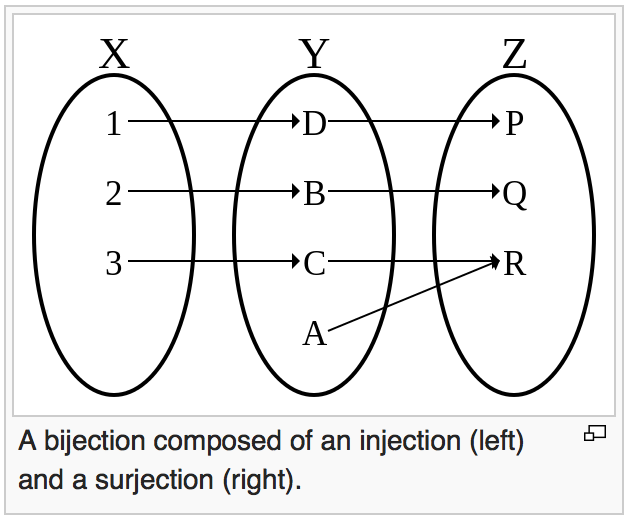 Definition: Given a relation R from A to B, the inverse relation of R is the relation from B to A defined as  R-1 = {(y,x): (x,y)  R}.
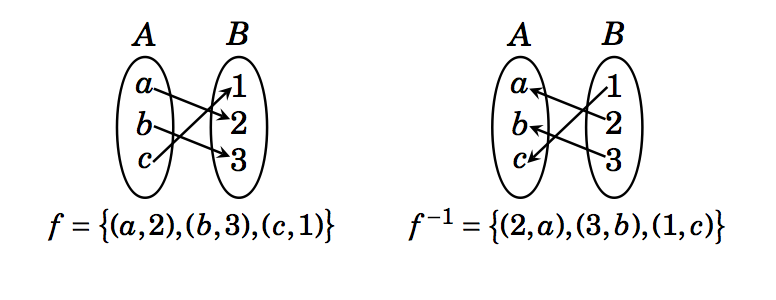 f is function, but f-1 is also a function.
Definition: Given a relation R from A to B, the inverse relation of R is the relation from B to A defined as  R-1 = {(y,x): (x,y)  R}.
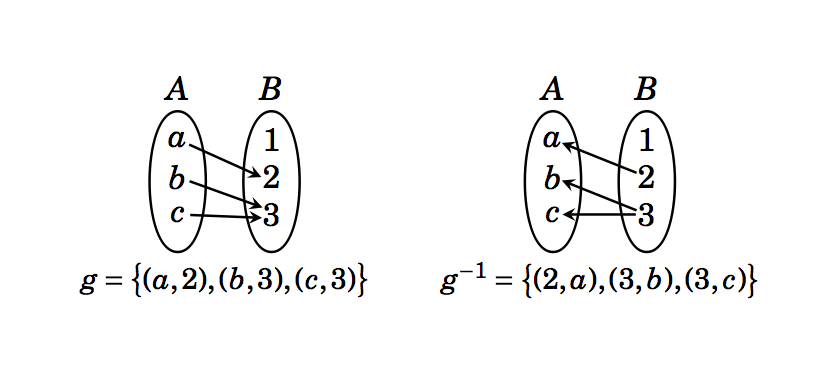 g is function, but g-1 is not a function.
Inverse Functions
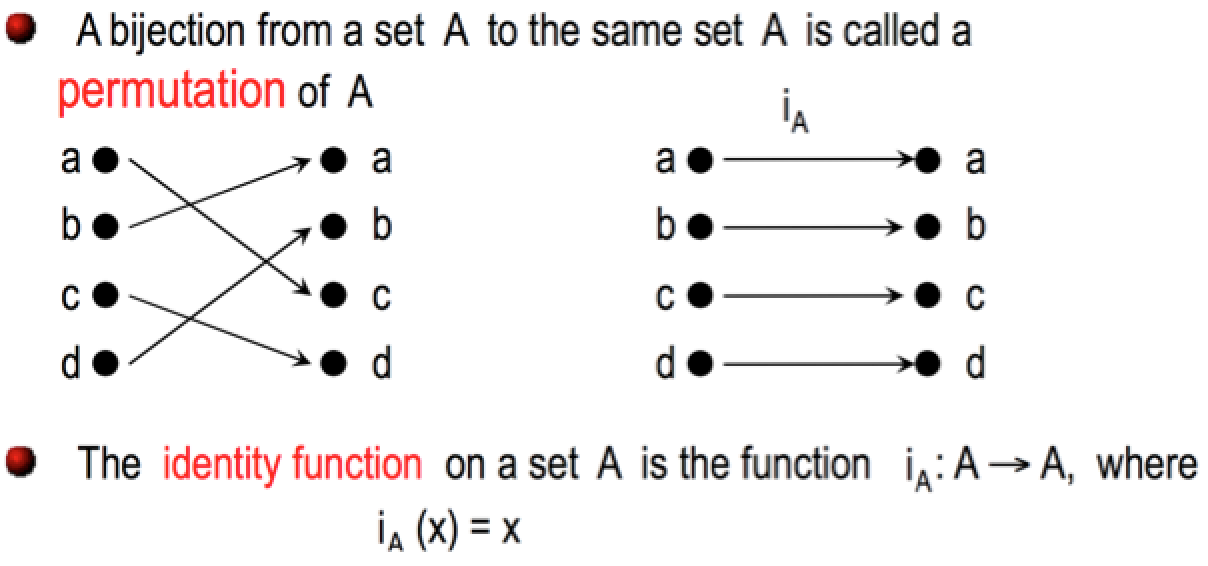 Definition: Suppose f : A  B is bijective. The inverse function of f is the th function that assigns to each element b  B, an element (preimage) a  A such that f(a) = b. We denote the inverse function f-1: B  A  and can write
f-1(b) =  a when f(a) = b.

f-1 o f = iA
f o f-1 = iB
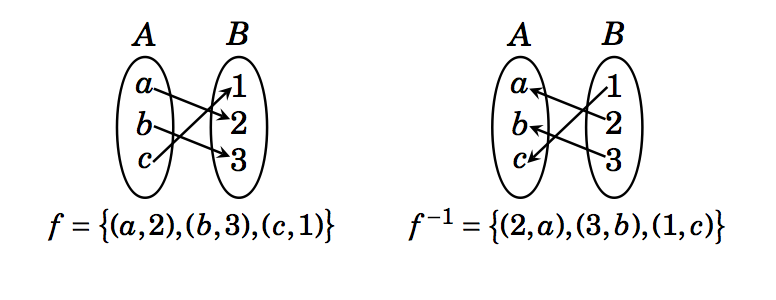 f -1 o f = {(a,a), (b,b), (c,c)}

f o f -1 = {(1,1), (2,2), (3,3)}
Example
Find the inverse of the function f : R  R defined as f(x) = x3 + 1, if it exists.
We first show that f is bijective. 
f is one-to-one: 
f(x) = f(y) implies (x3 + 1) = (y3 +1)
i.e (x-y)( x2 + xy + y2 ) = 0. 
Since ( x2 + xy + y2 ) is not zero for any x ≠ y,    therefore f(x) = f(y) implies x = y.
Therefore, f is one-to-one.
Example
Find the inverse of the function f : R  R defined as f(x) = x3 + 1, if it exists.
We first show that f is bijective. 
f is one-to-one: 
We now show that f is onto.
For any y of R, we need to find x such that f(x) = y.
i.e. find x such that x3 + 1 = y, i.e x = (y-1)1/3. Thus we see that f((y-1)1/3)= y for any y.
Therefore, f is onto.
Thus f is bijective
Example
Find the inverse of the function f : R  R defined as f(x) = x3 + 1, if it exists.
We now find f-1(x). 
We are interested in computing  y such that  f-1(x) =y.
i.e. computing y such that f(y) = x.
i.e. computing y such that y3 + 1 = x.
i.e. y = (x – 1)1/3.
Thus f -1 (x) = (x – 1)1/3.
Note that f -1(f(x)) = f(f -1 (x))= x.
Another Example
Consider the function g: Z x Z   X x Z defined by g(m,n) = ( m+n, m + 2n). g is bijective (show that). Find its inverse.
We want to find (x,y)  Z x Z such that g-1(m,n) = (x,y).
i.e. (m,n) = g(x,y)
i.e. (m,n) = (x +y, x + 2y)
i.e. m = x+y and n = x+ 2y
i.e. x = 2m – n and y = n – m.
Thus g-1(m,n) = (2m –n, n-m).
Important Functions: Absolute Value
Definition: The absolute value function, denoted x,  f : R {y R | y  0}.  Its value is defined by
	                             x  if x   0
                    x =
                                -x  if x   0
Important Functions: Floor & Ceiling
Definitions:
The floor function, denoted x, is a function RZ.  Its values is the largest integer that is less than or equal to x 
The ceiling function, denoted x, is a function RZ.  Its values is the smallest integer that is greater than or equal to x .
Important Functions: Floor
y
3
2
1
x
-2
-1
1
2
3
4
5
-5
-4
-3
-1
-2
-3
Important Functions: Ceiling
3
2
1
x
-2
-1
1
2
3
4
5
-5
-4
-3
-1
-2
-3
Important Function: Factorial
The factorial function gives us the number of permutations (that is, uniquely ordered arrangements) of a collection of n objects
Definition:  The factorial function, denoted n, is a function NN+.  Its value is the product of the n positive integers
n = i=1 i=n i = 123(n-1)n
Summary
Definitions & terminology
function, domain, co-domain, image, preimage , range, image of a set
Properties
One-to-one (injective), onto (surjective), one-to-one correspondence (bijective)
Operators
Composition
Inverse functions 
Important functions
identity, absolute value, floor, ceiling, factorial
Practice Problems
Section 12.4: 2, 5, 6, 7, 8, 10
Section 12.5: 1, 2, 3, 6, 9
Section 12.6: 2, 3, 4, 5